DOL TAACCCT OPEN Kickoff Conference – June 2013
Colorado Online Energy Training Consortium
Focus of the project
Four main goals
Online/hybrid energy programs 
Career coaching
Contextualized developmental curriculum in energy
Developmental education redesign
Our energy programs
Clean energy technology
Instrumentation in solar and oil and gas
Line technician
Machining
Manufacturing technology
Mining and extractive technologies
Oil and gas 
Process technology
Water quality management
Wind energy
Red Rocks Example – Water Quality Management
Program site - http://www.rrcc.edu/wqm/
Course materials - https://softchalkcloud.com/lesson/serve/zhNXOQpliwP4tG/html
Mobile lab handout
QR codes
Video - http://www.youtube.com/watch?v=OttN7X4iigU&feature=youtu.be%C2%A0
Career coaches
Role
Career assessments and services
Community resources
Finding work
Access student services
Student advising
Explore degree and career paths
Interface between college and workforce center
Tracking student interactions
Electronic Student Case File (ESCF)
Pikes Peak contextualized English example: Rhetorical devices
Transfer - Martin Luther King's "I Have a Dream”
Health - ethical responsibility of caregivers
Auto - ethical breaches within the corporate industry
Align students assignments with ethics as it fits their careers
Developmental education redesign
Board adopted policy based on faculty recommendations
To accelerate students by reducing the amount of time, number of developmental credits, and number of courses in the developmental sequence so students can have access to and be supported for success in a college level course.
The redesign
Integrate English and Reading to a single discipline, College Composition and Reading (CCR)
Create pathways in math
Require student services support for developmental students
Redesign all developmental curriculum
Train all developmental faculty from 15 colleges in CCR and Math on the redesign
Core Implementation Team (CIT)
Common Course documents
Faculty training workshops
Discipline specific training
Targeted presentations
Peer to peer relationships 
College peer access points
D2L curriculum examples
Active learning examples and lessons for new courses
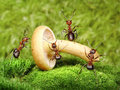 Sources of information
Developmental Education site – 
www.cccs.edu/de 
Promotional video for roll out - http://www.cccs.edu/developmental-education/overview.html
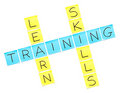 Faculty sharing
Word Press site
http://devedredesign.wordpress.com/ 
D2L shells – just started
https://frcc.desire2learn.com/
username “English” password “adjective”
https://ccd.desire2learn.com/ 
Username “Math” password “31415161”
Faculty Wiki – policy discussion space
http://dscpenglish.pbworks.com
Project management strategies
Hire adjunct faculty and business partners to find open resources they want in their courses
Promote and focus on the faculty peer relationships 
Share documents on the internet 
Don’t worry about the “where does this have to go” or “what does this have to look like”?
Use technology faculty are familiar with
Staff roles
Have faculty focus on the content and relationships
Have project staff maintain lists of work products created
Hire instructional designers to worry about Creative Commons licensing, where items are housed, and linking to the project site
Challenges
Instructional design staff in rural Colorado
Energy hybrid offerings and faculty buy in
Labor market changes from SOW submission to present
Which materials you might use
Energy content and curriculum
Coach/navigator tracking mechanism (ESCF)
Contextualized lessons for developmental English and math
Process, white paper, data, resources for statewide redesign of developmental education
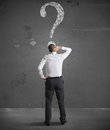 Questions